Matematica nella realtà: perché? come? quando?
1
Daniela Valenti, 2023
Matematica nella realtà: perché?
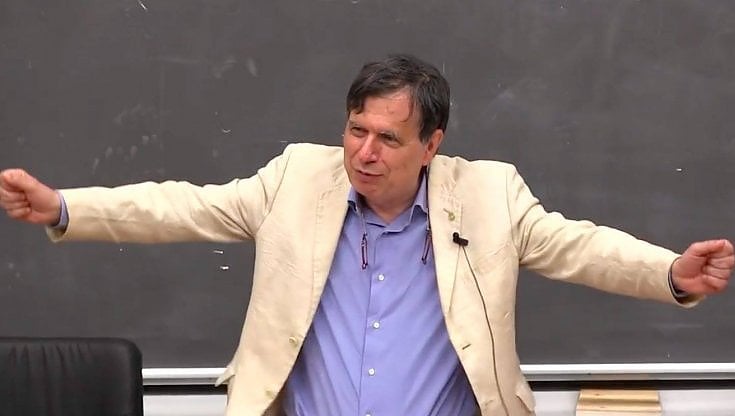 Giorgio Parisi
1948 -
Nobel per la fisica 2021
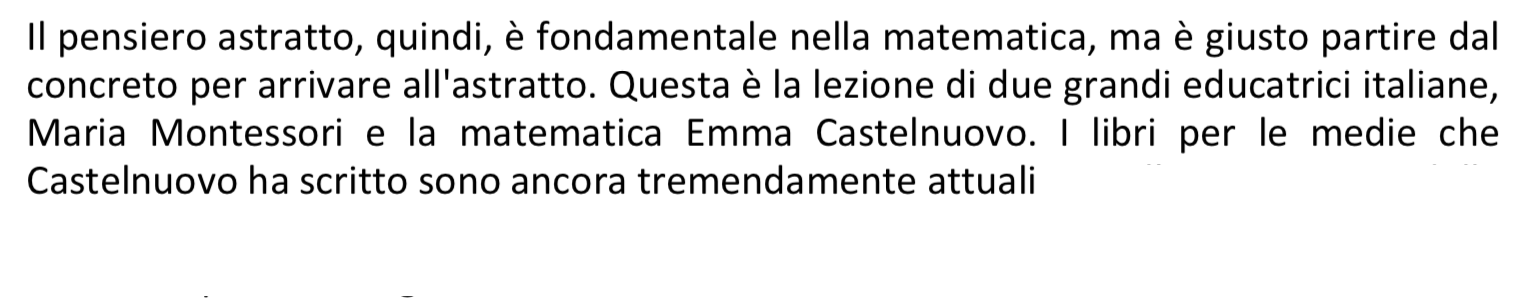 Dicembre 2022
Quale percorso dal concreto all’astratto?
Quale concreto?
2
Daniela Valenti, 2023
Quale concreto?
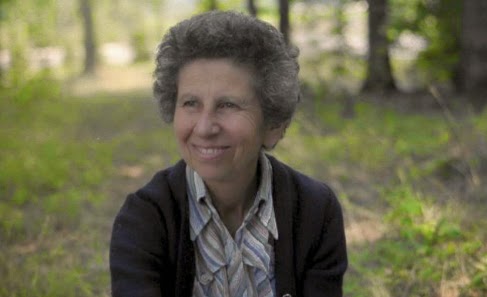 Emma Castelnuovo
1913 - 2014
Una cosa ritengo fondamentale dal punto di vista didattico: non portare mai esempi di relazioni, di funzioni che siano troppo ingenui, troppo facili o troppo artificiosamente congegnati; si otterrebbe in tal modo una ‘svalutazione’ del concetto stesso. Il bambino ‘sente’ quanto vi è di profondo e di suggestivo in una nozione solo se l’esempio, la questione,  che gli si propone è profondo e suggestivo.
1963
3
Daniela Valenti, 2023
Significato di ‘Matematica nella realtà’
Realtà ‘importante’ per scienza e società
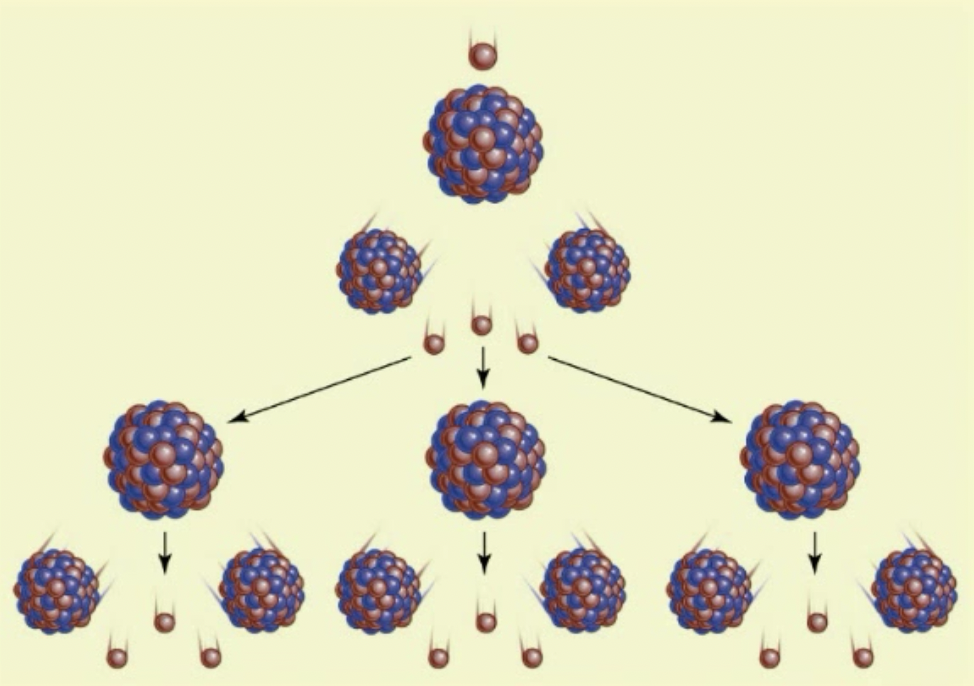 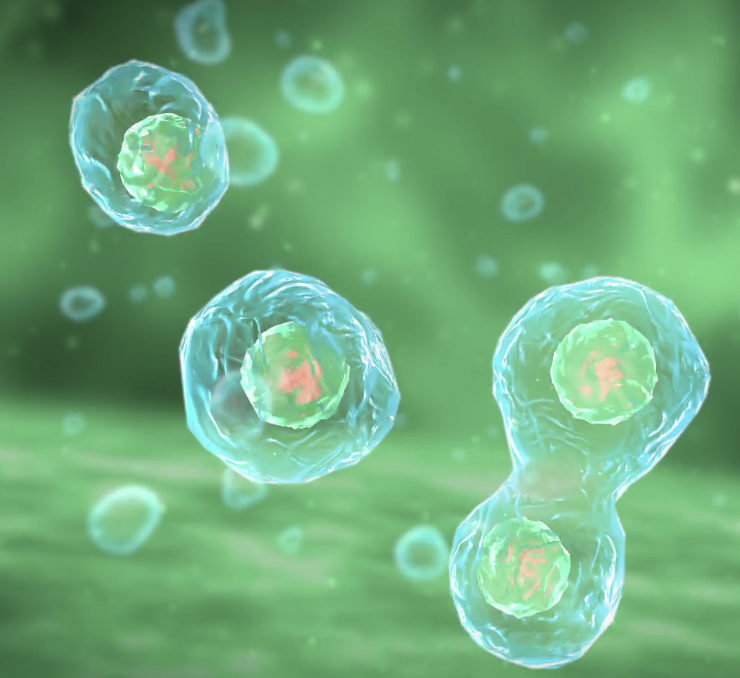 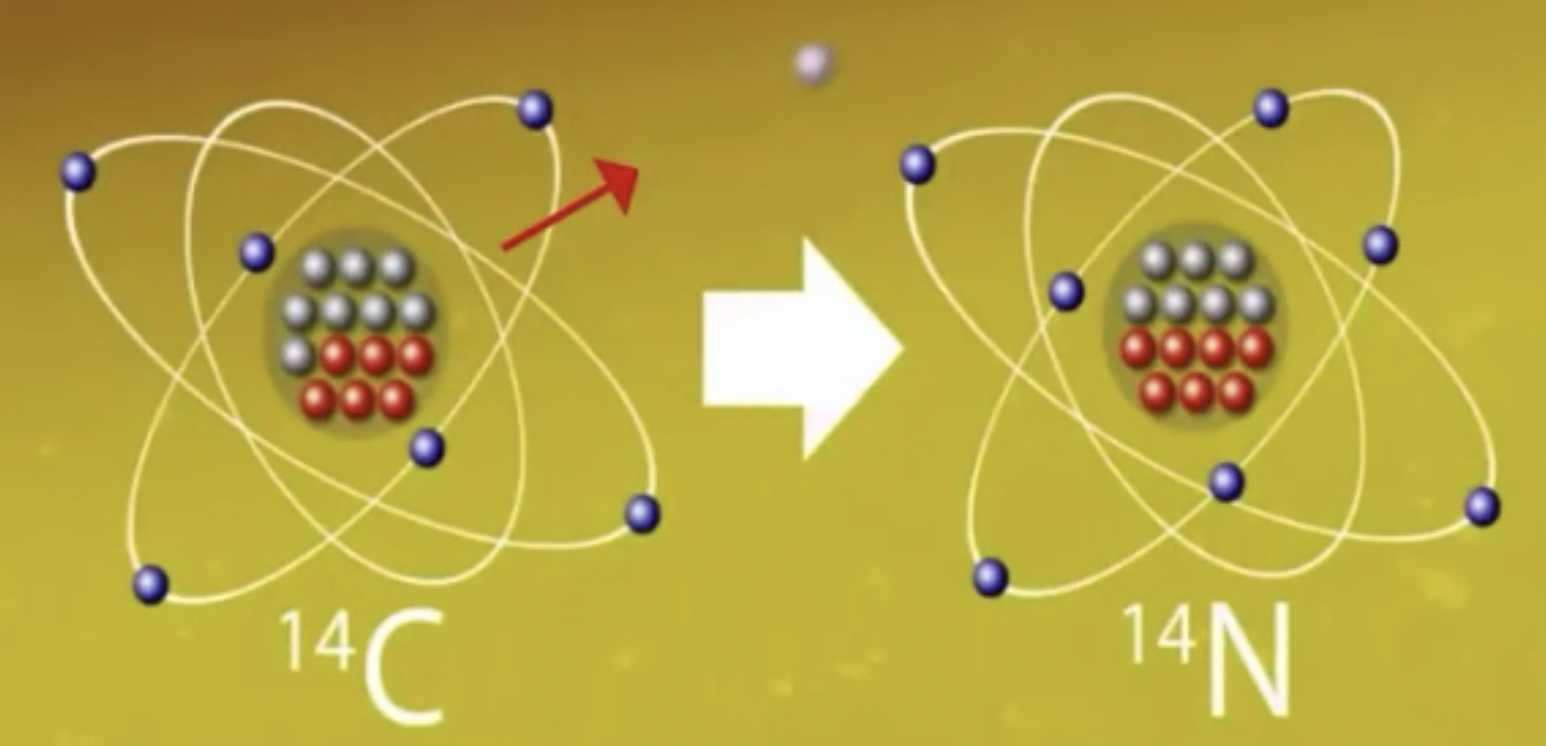 Matematica ‘importante’
Numeri reali, continuità, funzioni e loro grafico, funzione esponenziale e logaritmica, …
4
Daniela Valenti, 2023
Matematica nella realtà: come?
Sviluppo della teoria Scelta degli esercizi
Strategia didattica
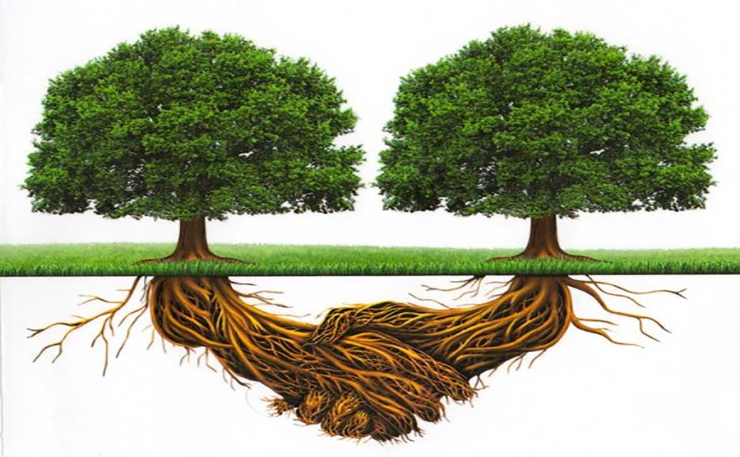 5
Daniela Valenti, 2023
Insegnare ‘Matematica nella realtà’Collaudate esperienze didattiche
Daniela Valenti, 2023
6
Il progetto ‘Matematica nella realtà’
Inizia intorno al 1980, su idea di Emma Castelnuovo e nei primi 12 anni porta a pubblicare una collana di libri testo per ragazzi dagli 11 ai 19 anni.
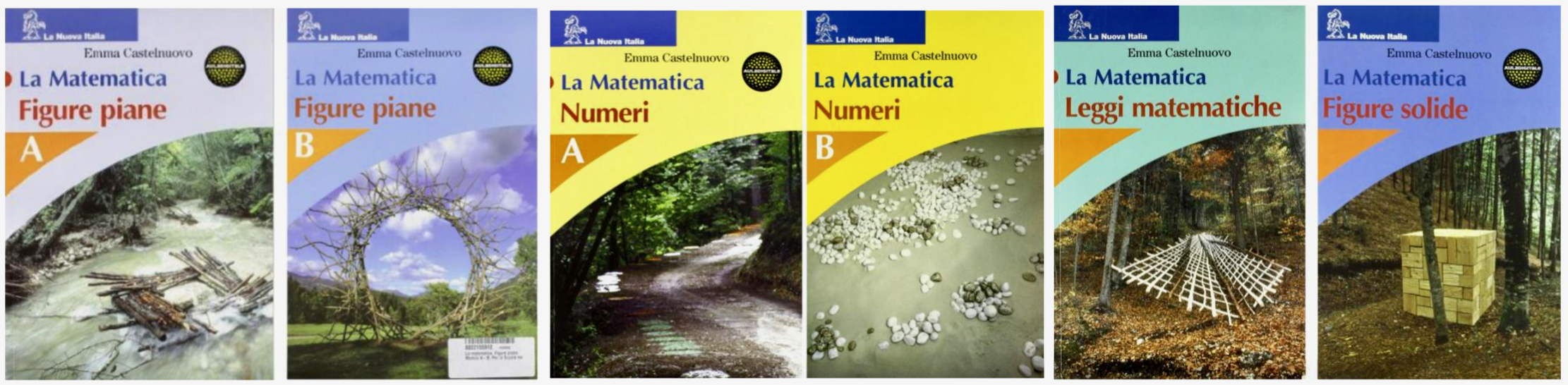 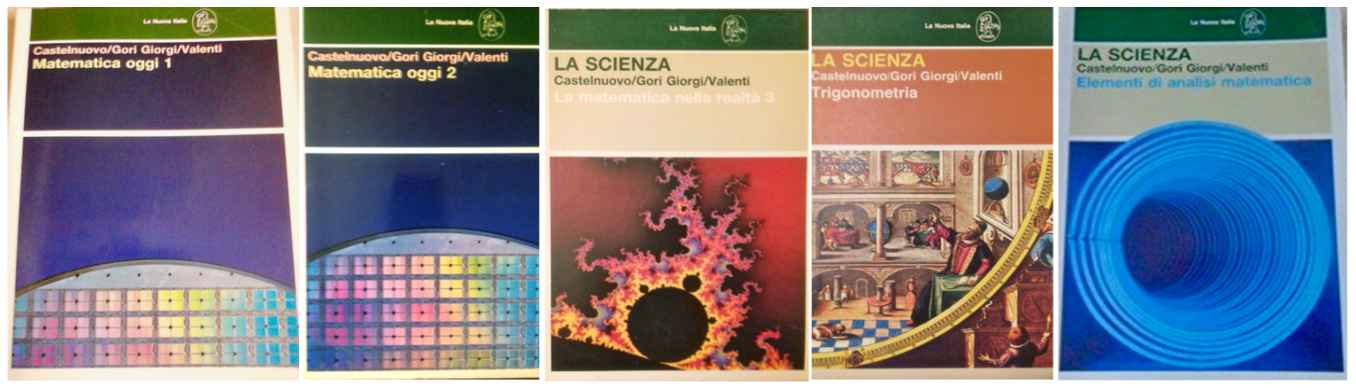 7
Daniela Valenti, 2023
Il progetto ‘Matematica nella realtà’
Cuore del progetto
Il percorso di ogni tema parte dal collegamento con la realtà per arrivare con gradualità all’astrazione e alla formalizzazione, e tornare infine alla realtà, da guardare ‘con nuovi occhi matematici’.
8
Daniela Valenti, 2023
Il progetto ‘Matematica nella realtà’
Cuore del progetto
Importanza data anche alla geometria dinamica
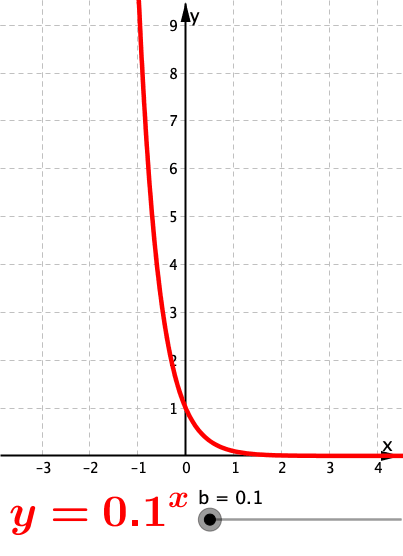 9
Daniela Valenti, 2023
Il progetto ‘Matematica nella realtà’
Cuore del progetto
Importanza data anche alle radici storiche della matematica.
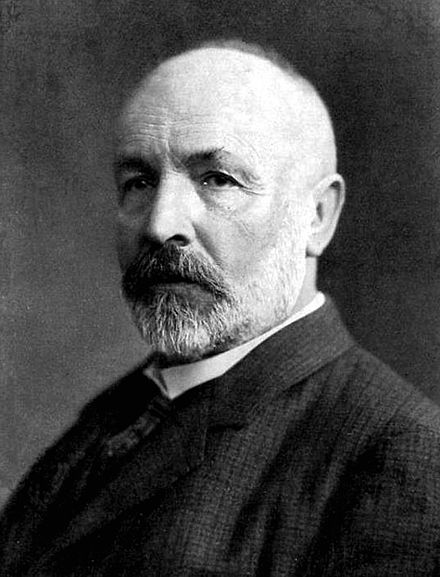 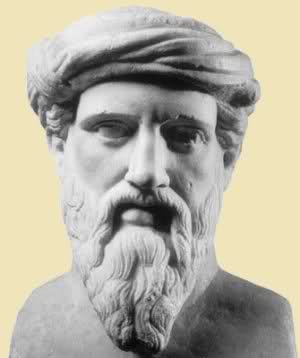 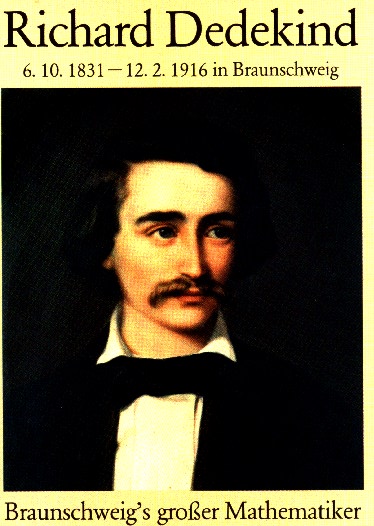 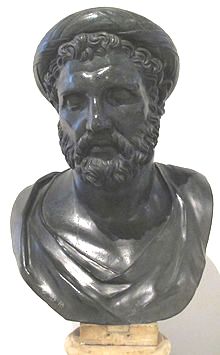 Euclide 
(323 – 286 a.C.)
G. Cantor
1845 – 1918
R. Dedekind
1831 – 1916
Pitagora 
(VI secolo a.C.)
10
Daniela Valenti, 2023
Il progetto ‘Matematica nella realtà’
Frequenti collegamenti fra matematica e altre discipline
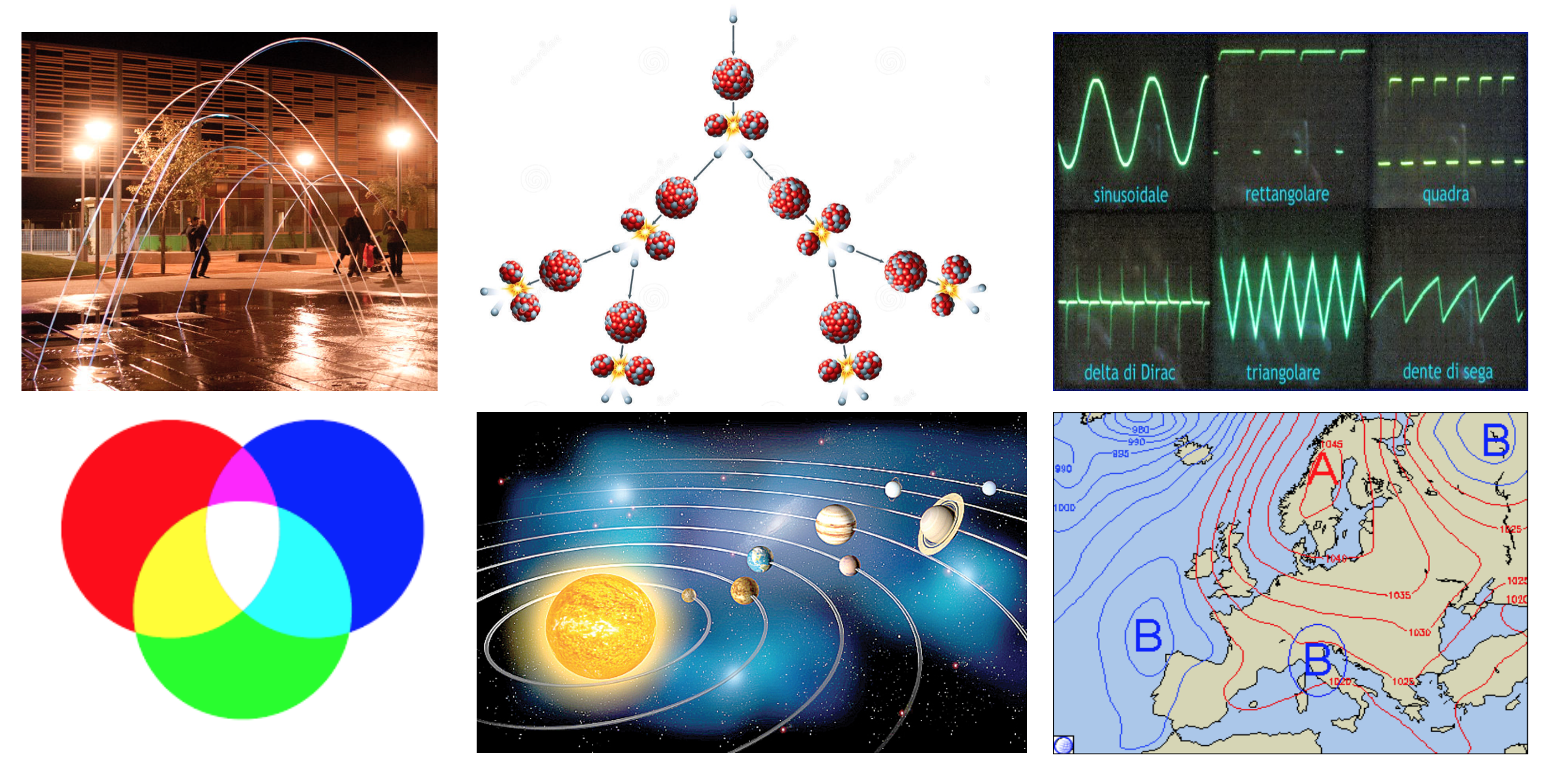 11
Daniela Valenti, 2023
Il progetto ‘Matematica nella realtà’a livello internazionale
Dopo l’uscita dei primi due volumi per il 10 biennio superiore, nel 1984 l’invito a presentare il progetto al convegno mondiale ICM5 in Australia.

Un lungo viaggio con circa 100 poster e molti apparecchi.
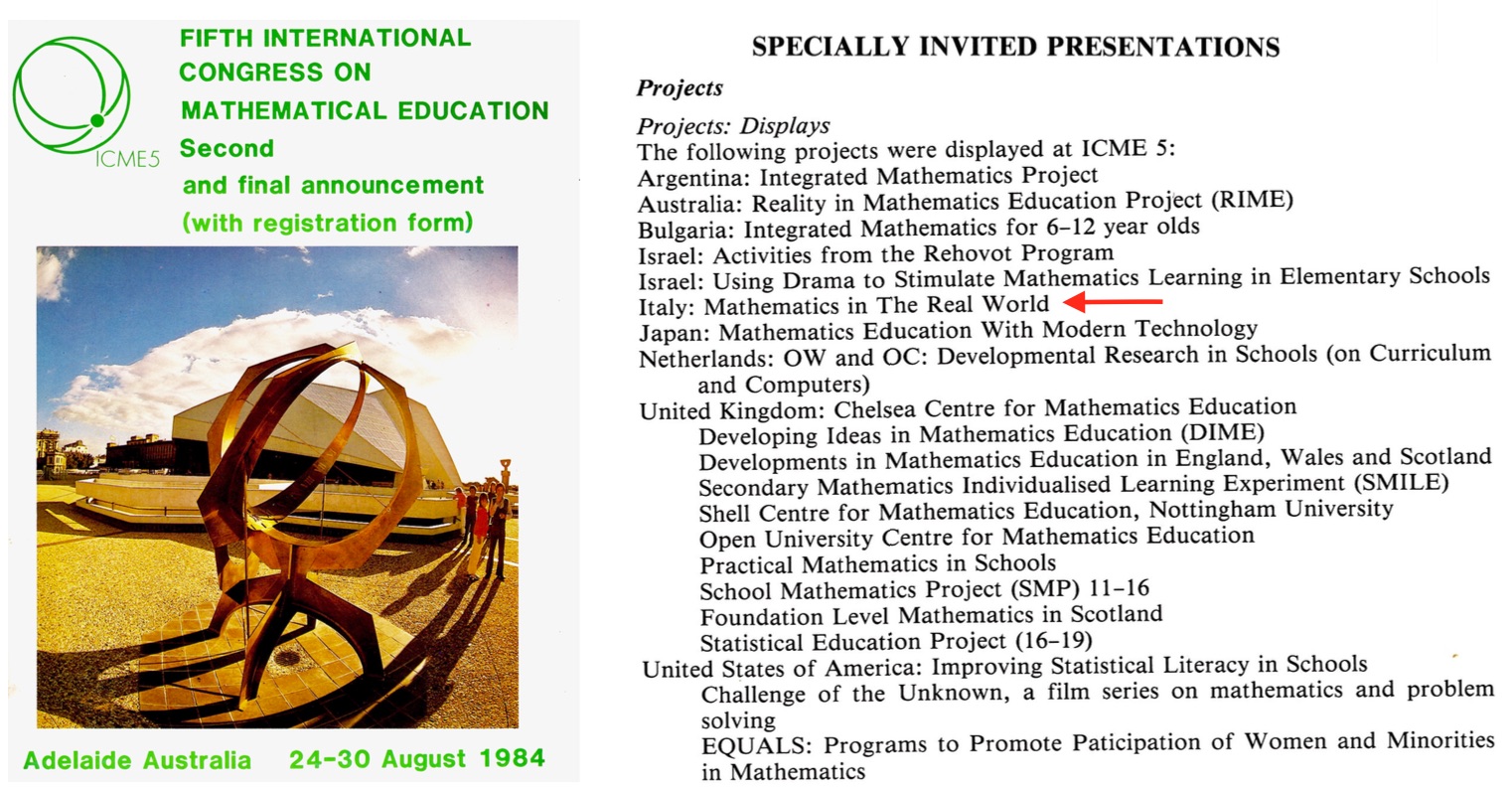 12
Daniela Valenti, 2023
La diffusione del metodo
I gruppi  di ricerca in didattica CNR – Università La Sapienza Roma
Associazioni nazionali di insegnanti: MCE, CIDI, Mathesis, …
Gruppi di insegnanti in tutta l’Italia
Olanda: Freudenthal, il programma PISA, …
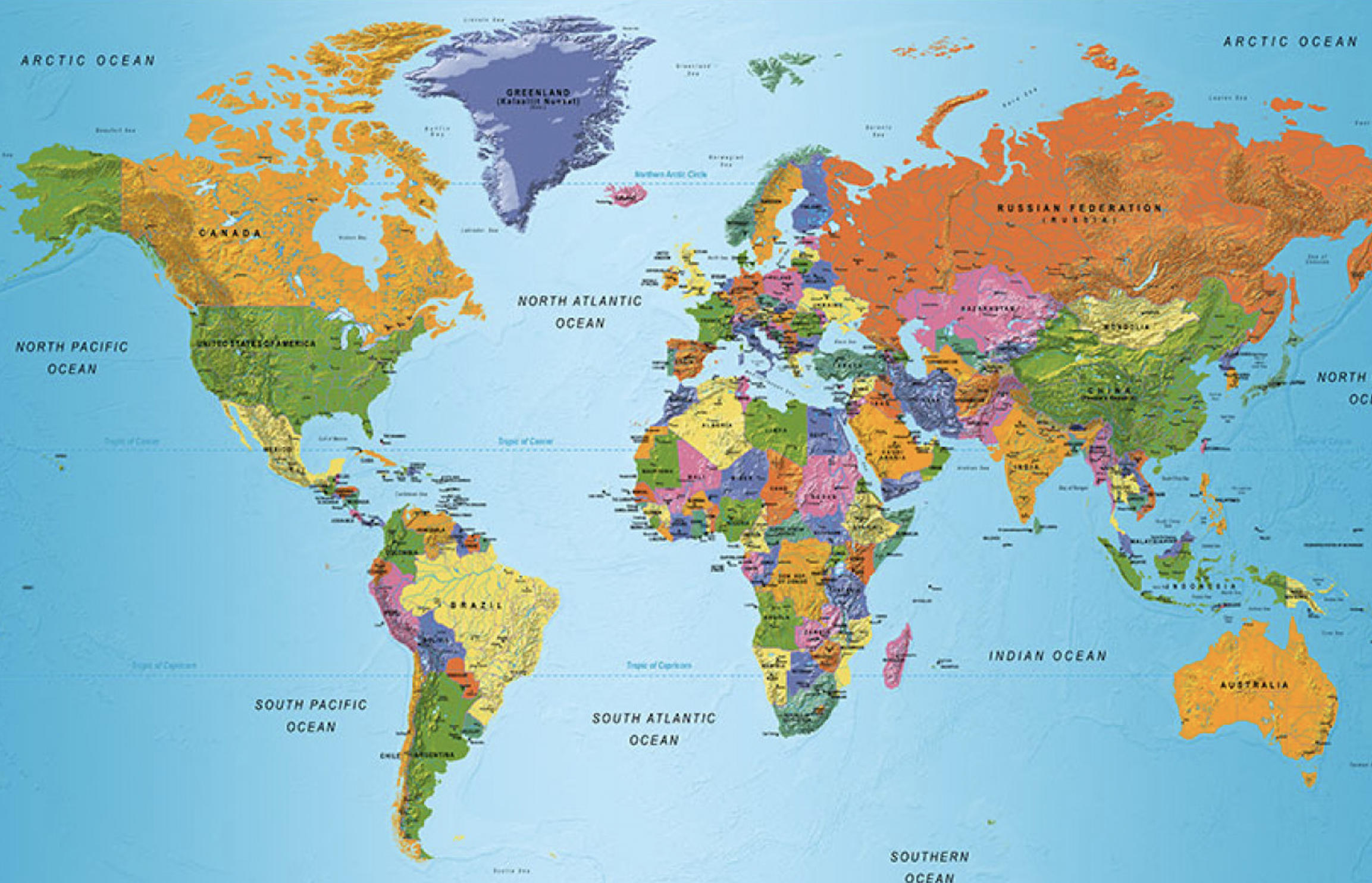 Belgio, Spagna, Portogallo, Francia, Svizzera, Gran Bretagna e SMP, Polonia, Ungheria, …
Canada, USA, Cuba, Messico, Argentina, …
Tunisia, Niger, …
Australia
13
Daniela Valenti, 2023
… Per saperne di più
La Biblioteca di Emma Castelnuovo presso MCE
anche online Biblioteca digitale
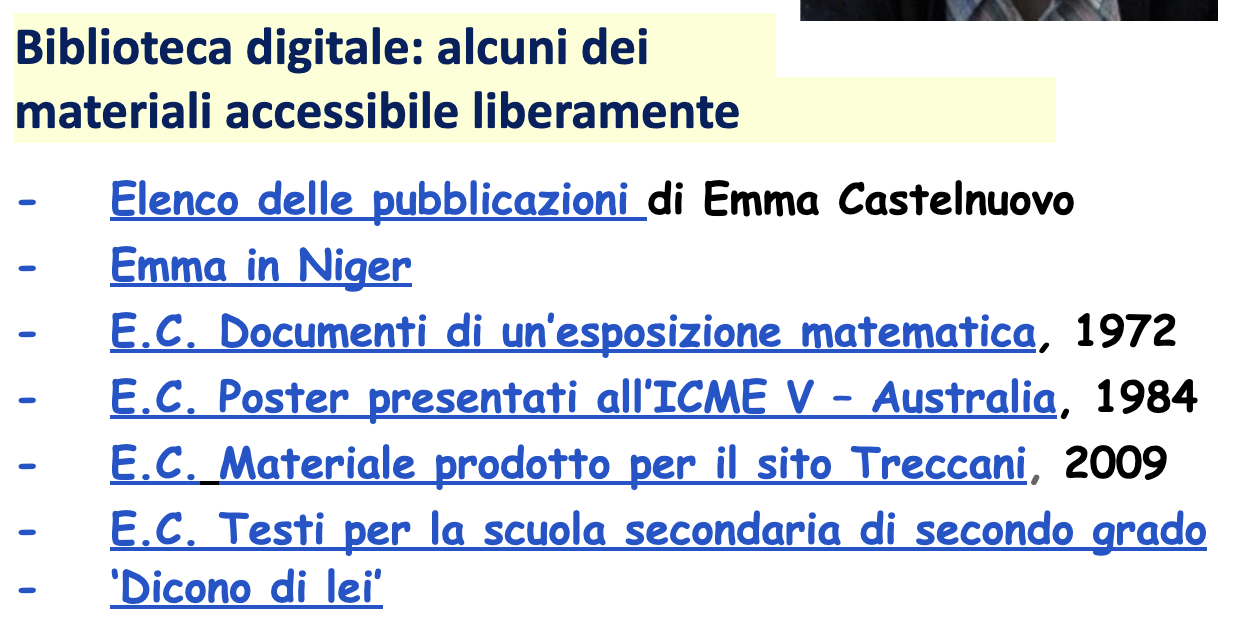 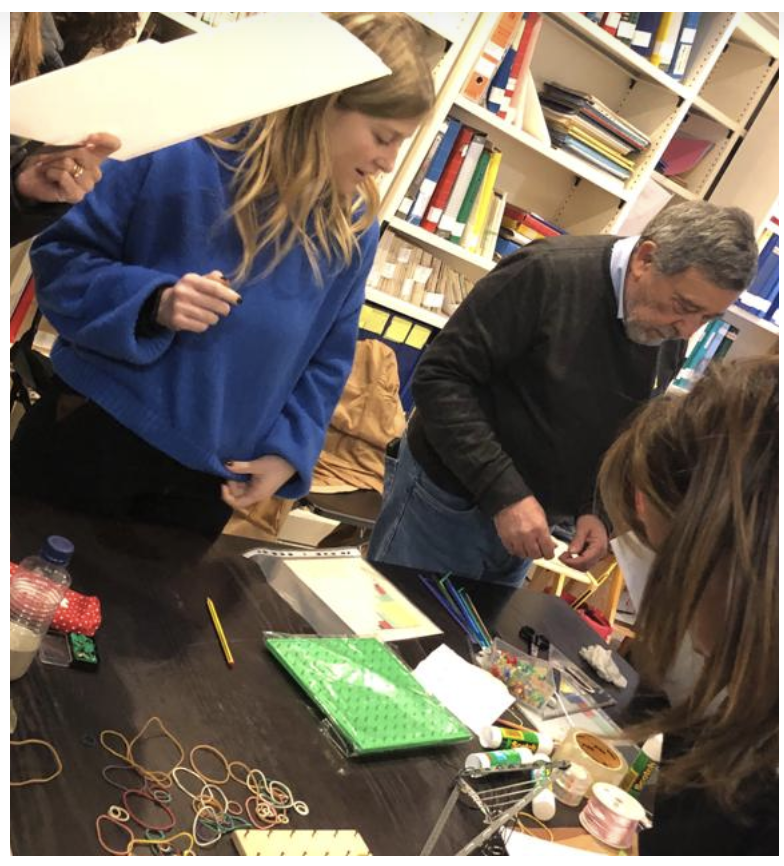 14
Daniela Valenti, 2023
Risorse per insegnare ‘Matematica nella realtà’
Dove trovare risorse per insegnare oggi ‘Matematica nella realtà’
15
Daniela Valenti, 2023
Per tutti i licei, gli istituti tecnici e gli istituti  professionali
Questo sito Matemat
Trovate due esempi di lezioni organizzate per insegnare ‘Matematica nella realtà’, con riflessioni didattiche, nei documenti che accompagnano questa presentazione.
16
Daniela Valenti, 2023
Per la ‘scuola media’
Il sito Emmametodo
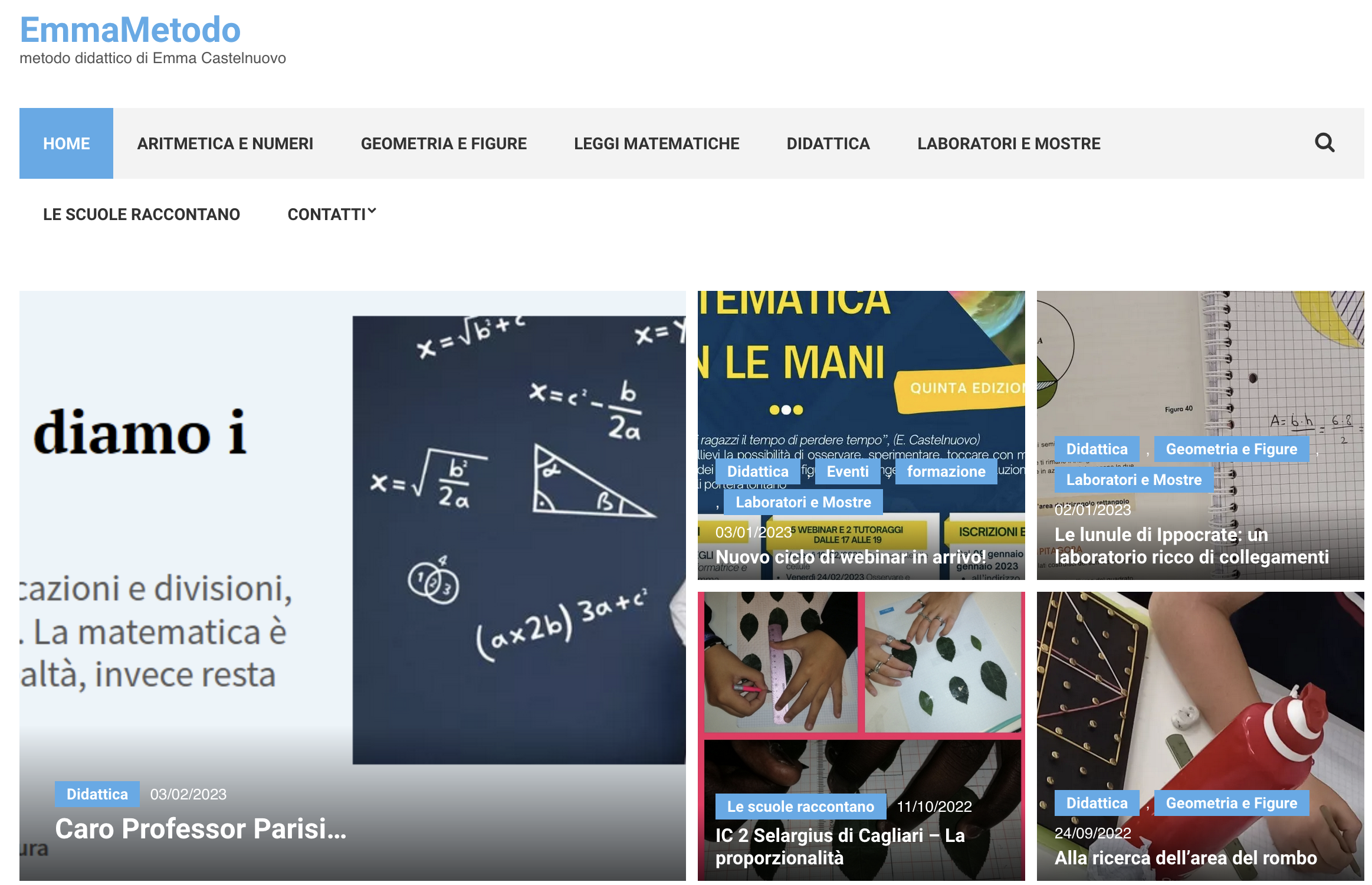 17
Daniela Valenti, 2023
Qualche esempio di altre risorse di supporto alla didattica in classe
Il sito dell’Indire, e in particolare i materiali del piano Matabel, per la scuola primaria e secondaria
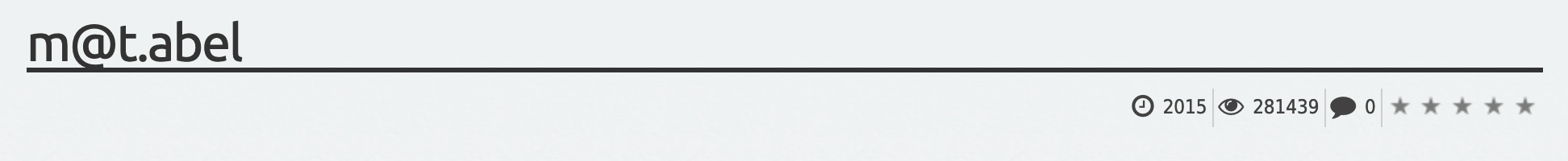 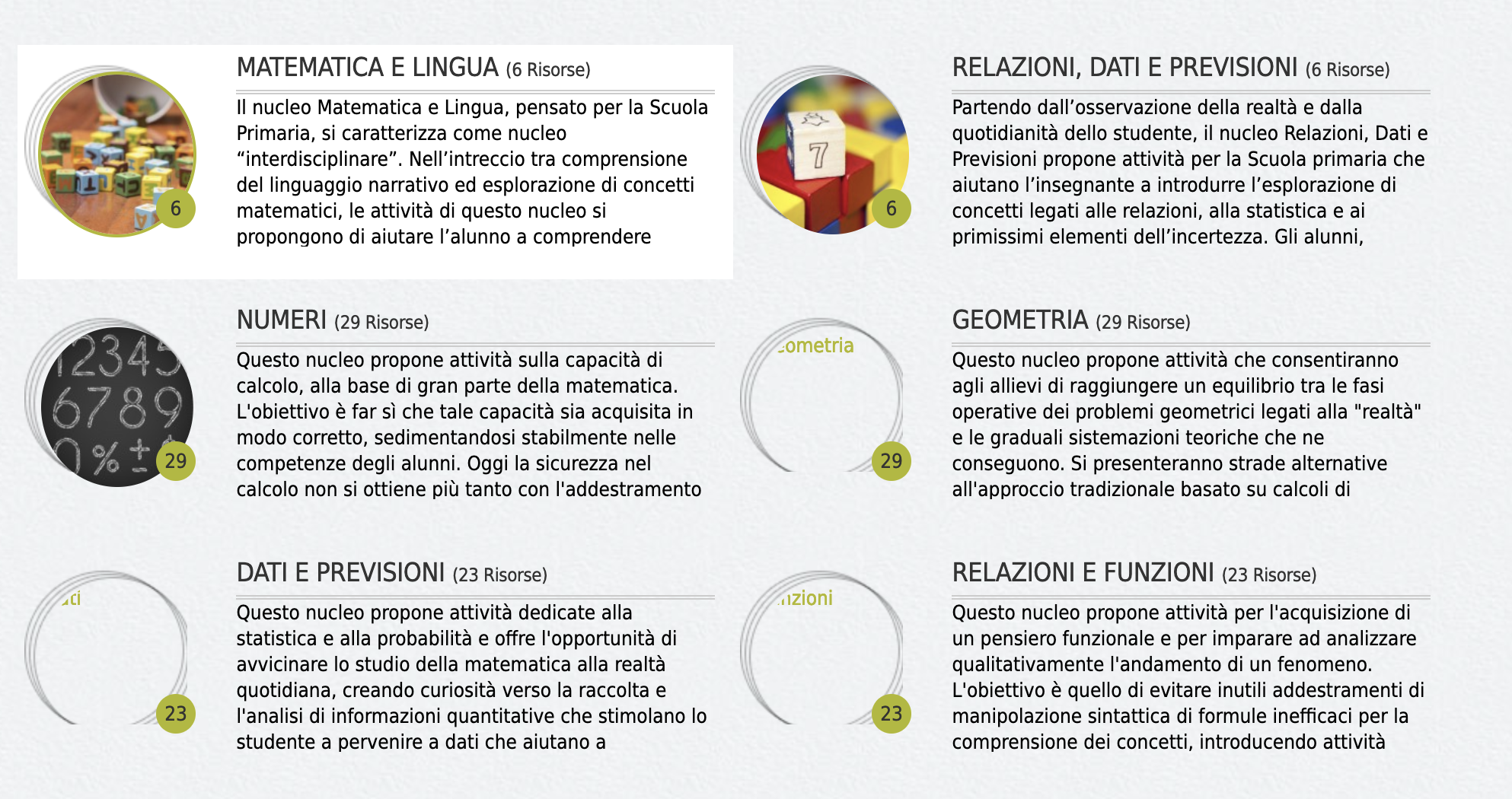 18
Daniela Valenti, 2023
Qualche esempio di altre risorse di supporto alla didattica in classe
Il sito del progetto Matematica&realtà, nato del 2005 presso l’Università di Perugia.
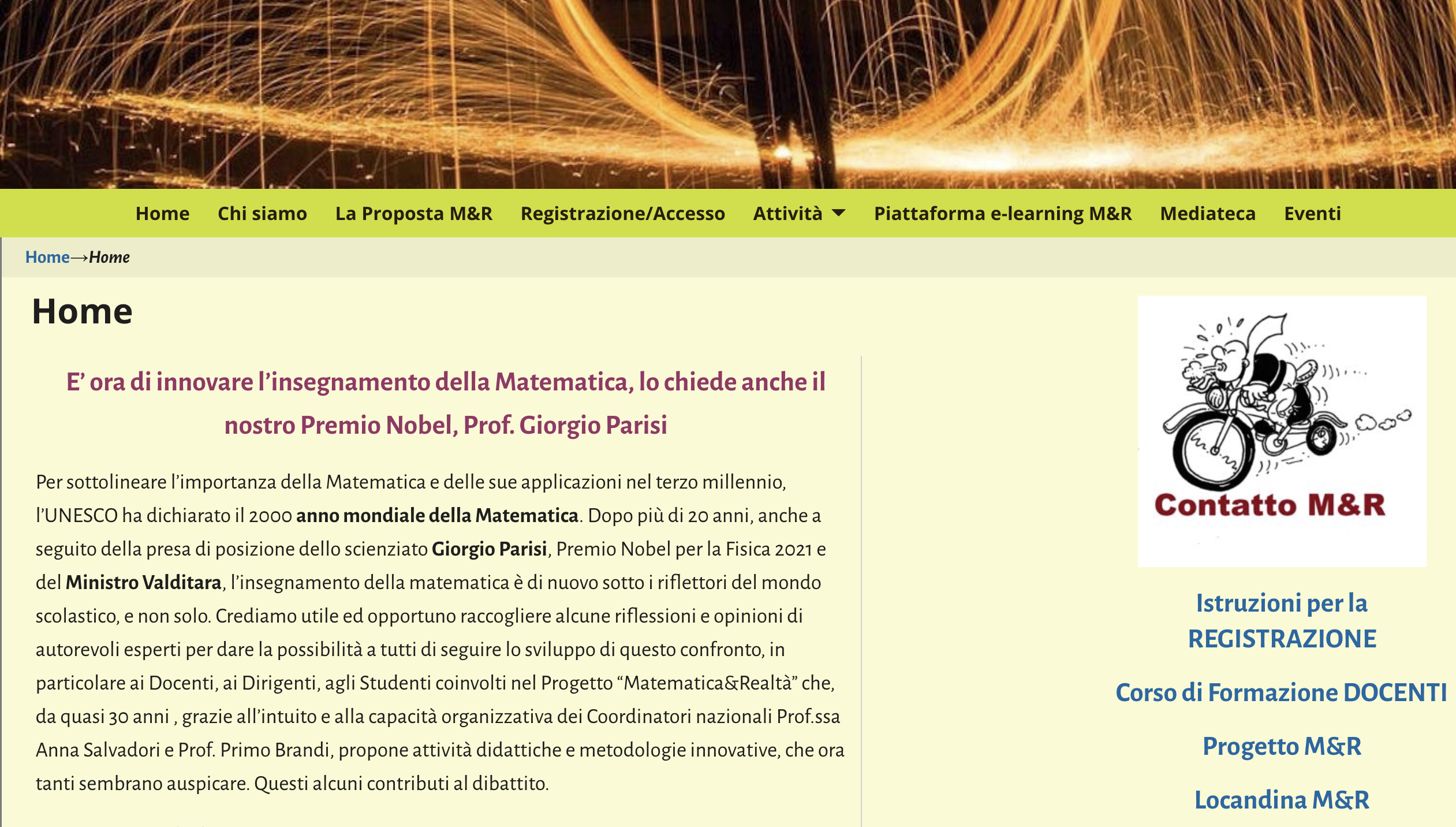 19
Daniela Valenti, 2023
Qualche esempio di altre risorse di supporto alla didattica in classe
Il canale video della prof. Ornella Robutti.
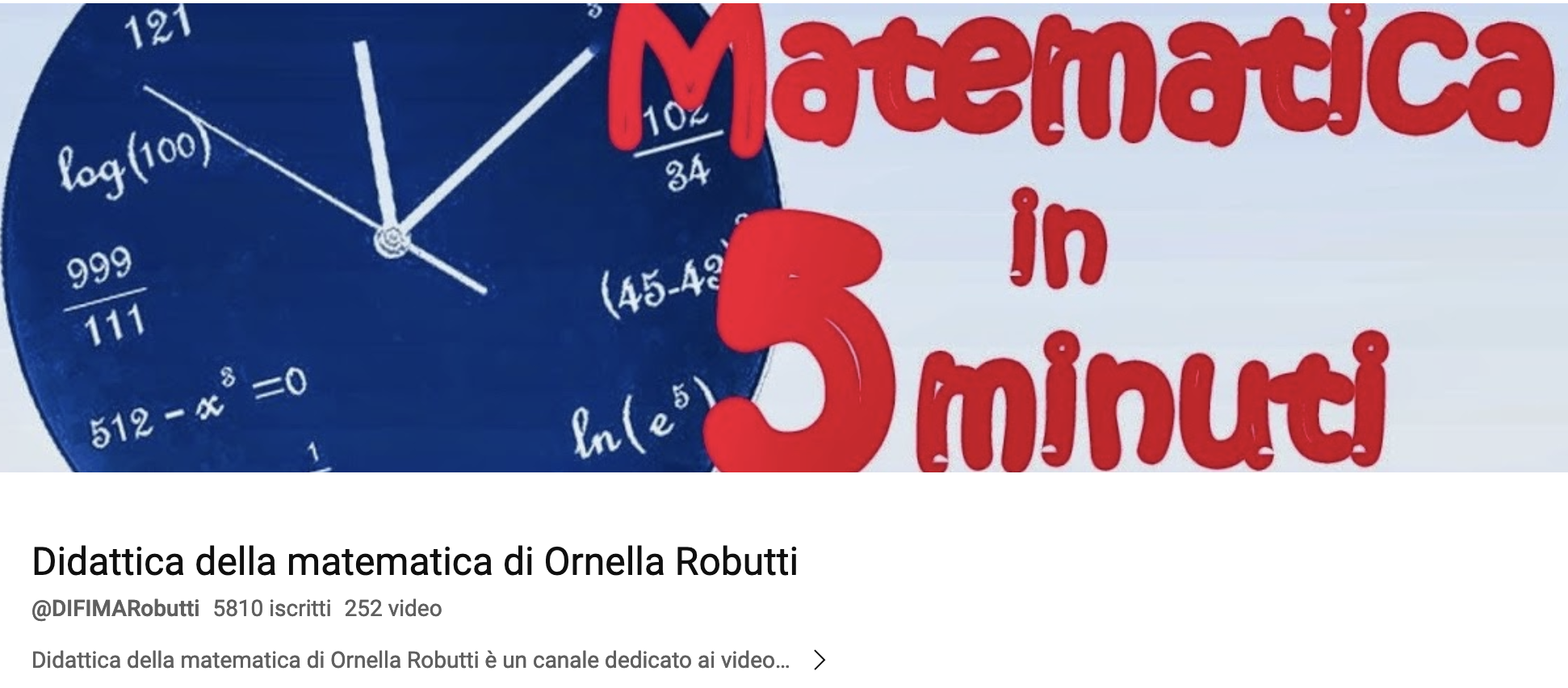 Attivo dal 2013, offre 252 video brevi per la scuola secondaria.
Daniela Valenti, 2023
20